Infographic for Carbon Emissions in the County of Surrey, UK
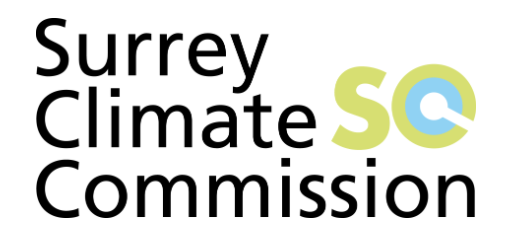 version-2
26th June 2020
Consumption Based Emissions
Direct Emissions in Surrey   (values in thousand tonnes CO2 pa)
+
6,194 kt CO2  emissions per annum
7,500-10,700 kt CO2 equiv. emissions. 
per annum
Additional CONSUMPTION based emissions in Surrey
(between 7,523 to 10,704 ktCO2 equ pa)
falling
flat
COMMERCIAL
and
INDUSTRY
falling
LAND USE
    (negative 
    emissions)


     - 230
TRAVEL

3,116 
ktCO2 pa
PUBLIC
BUILDINGS


 132
HOUSING

1,990
1,186
+ AQ  
issues
(50% 
council
buildings)
Including:
Including:
Behavioural 
led 
emissions
1,351
HEAT
Personal 
travel 33%
flat
Cars

2,000
Shopping
travel
15%
Including:
mainly 
Gas Heating
.
Community
   / Business
     travel  52%
Food 
(12.7%)
Goods
(11.7%)
Imports
rising
falling
Approximately
13 tonnes CO2 equivalent
Emissions per person per year
558
rising
Clothes (2.7%)
Power, Water, Waste (23.8%)
Aviation & Shipping
LGV
540
Electricity
rising
Transport
(20.8%)
Mining & Construction
(4.8%)
Services,, Gov, Health & Education (23.5%)
HGV
435
kilo-tonne and %  values are courtesy of University of Surrey